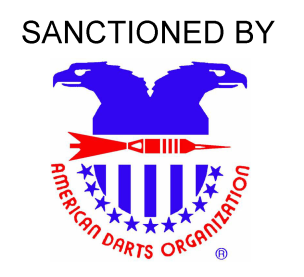 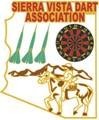 SIERRA VISTA DARTS ASSOCIATION
PRESENTS
23rd ANNUAL THUNDER MOUNTAIN OPEN
$3,500  in Cash Prize Payout
EVENT LOCATION:
VFW Post 9972
549 W. Veterans Drive
Sierra Vista, AZ 85635
WHEN:
APRIL  13 – 15, 
2012
ACCOMMODATIONS:
America’s Best Value Inn
100 Fab Avenue
Sierra Vista, AZ 85635
(520) 459-5380
RAFFLES
50/50’S
CHALKER PRIZES AND MORE
For more information, contact our Tournament Director, Derek Simmons @ (520) 234-5067
Chicago Style: 301(DI/DO), 501(SI/DO), and Cricket. No leg is played twice. Best 2 out of 3 legs wins match
Proceeds from this tournament will go to a nonprofit children’s organization within the community.
 * Includes  $2.00  ADO  surcharge  fee.